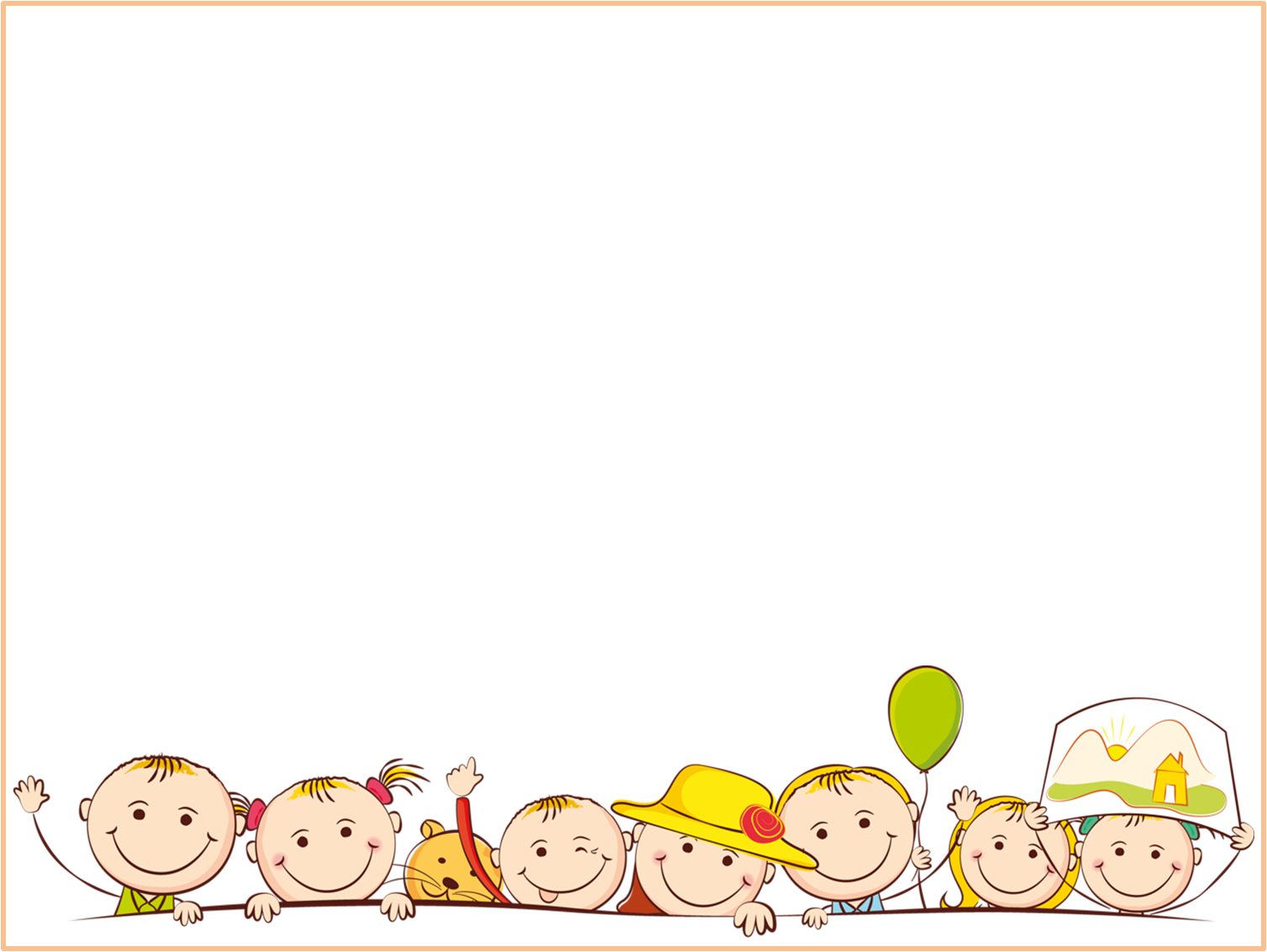 Муниципальное автономное дошкольное образовательное учреждение
«Центр развития ребёнка- детский сад №50»
г.о.Самара
«Досуговая деятельность, как средство формирования творческой инициативы дошкольников».
Составила: 
музыкальный руководитель Лапина С.П.
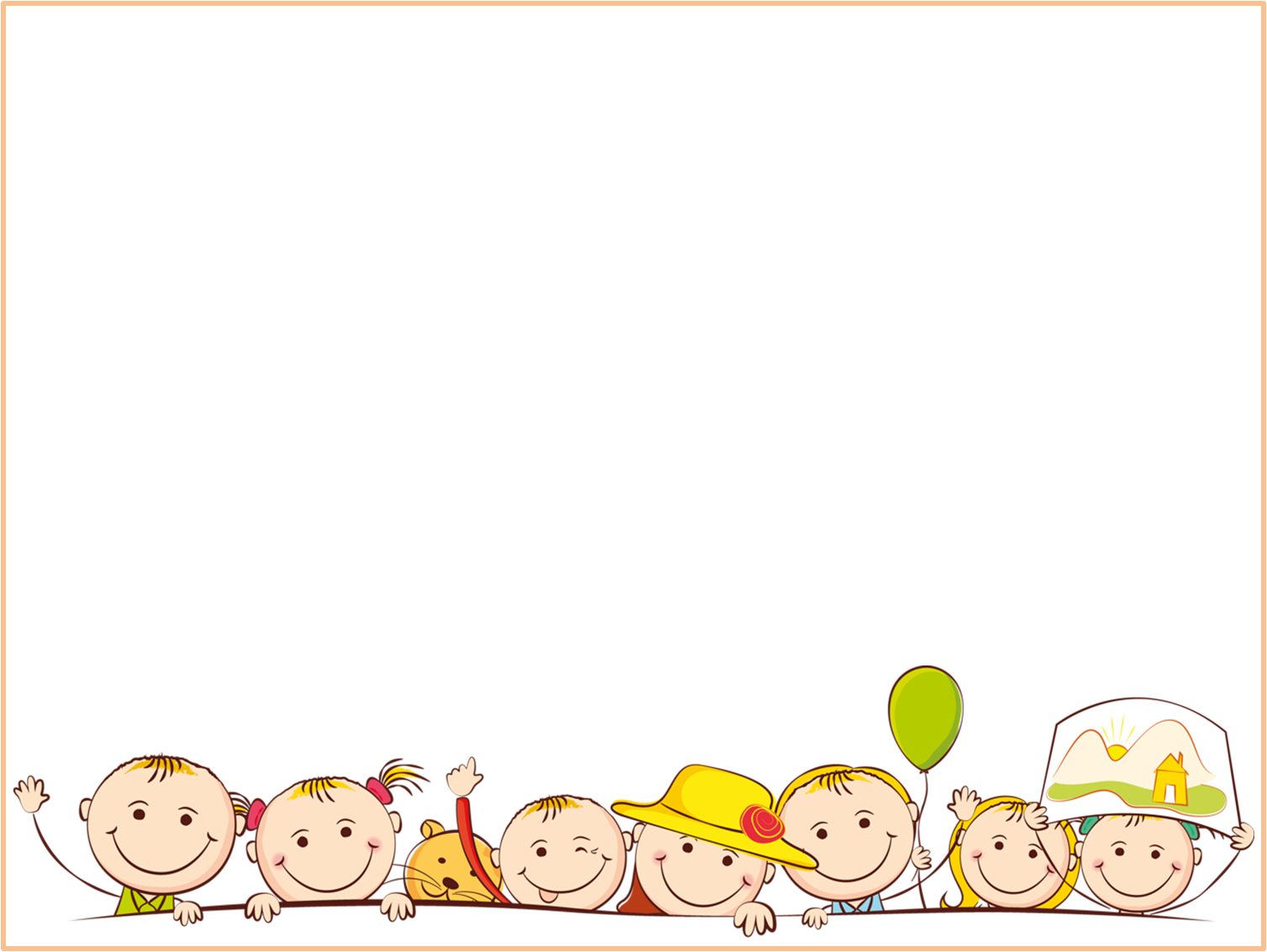 Организуемые педагогом мероприятия, в рамках досуговой деятельности, дарят дошкольникам незабываемые впечатления, которые остаются яркими воспоминаниями детства и сохраняются на всю жизнь. 
В увлекательной форме ребята получают новые знания, у них раскрываются творческие способности, они становятся инициативными, самостоятельными, свободнее общаются со сверстниками и активнее взаимодействуют с взрослыми.
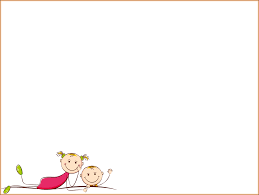 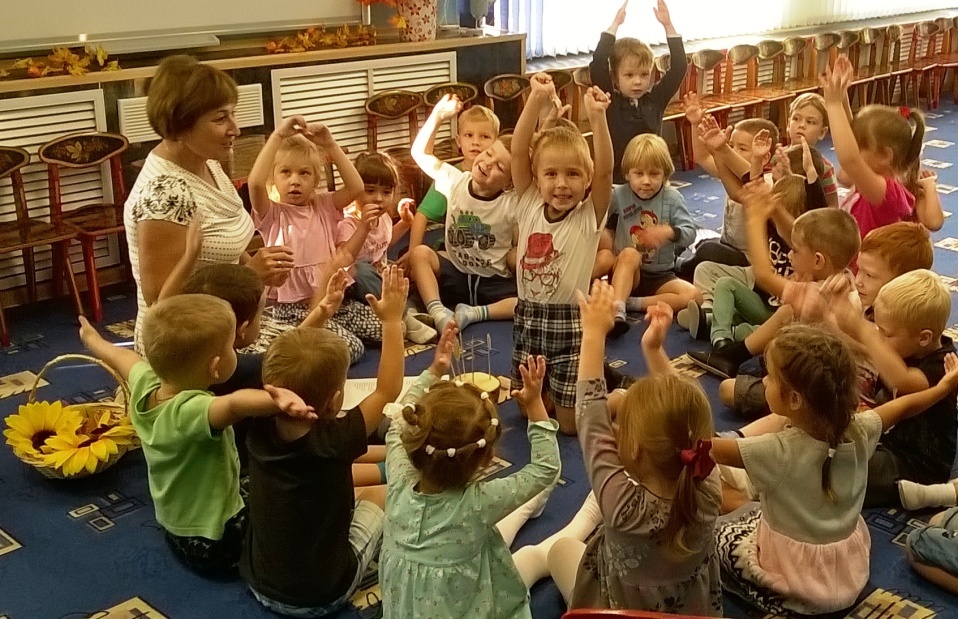 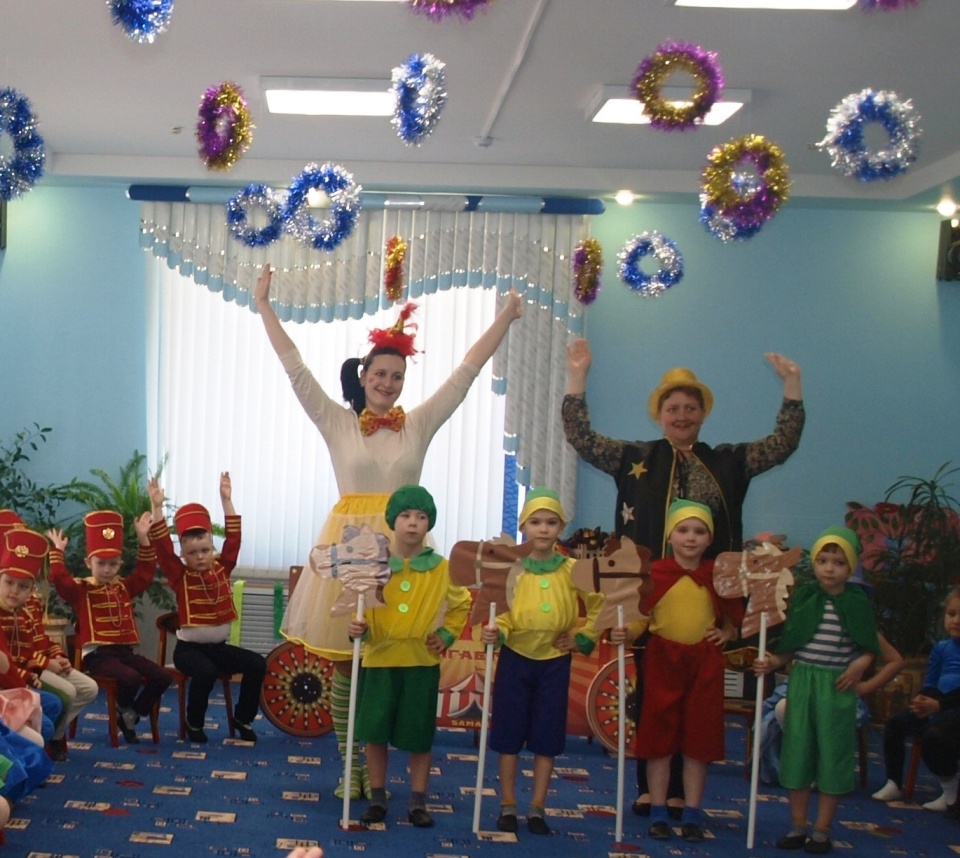 Осеннее развлечение»Что у осени в корзине»
«Это просто чудо- ЦИРК!»
(досуг к дню цирка)
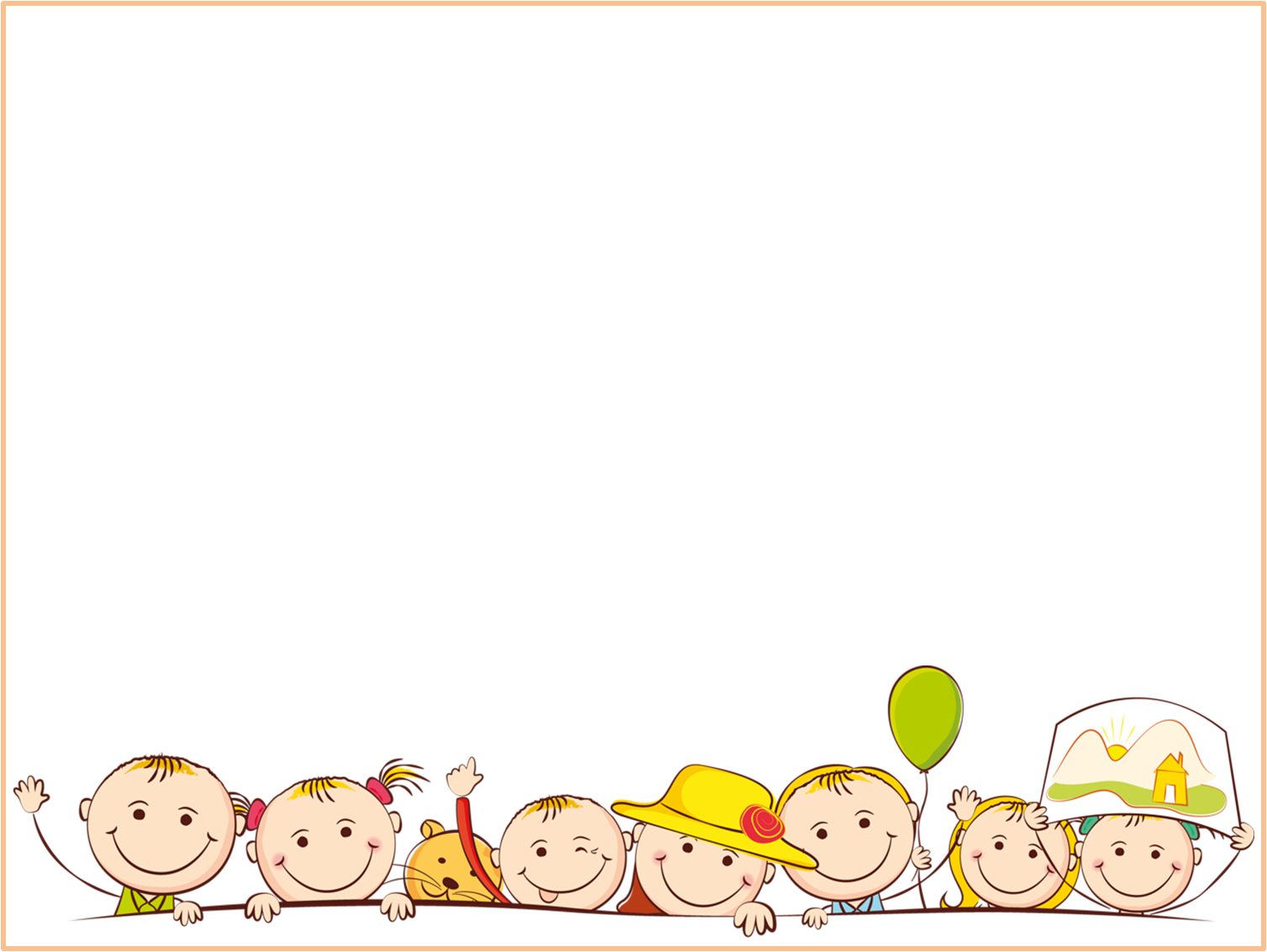 Досуг представляет собой синтез разных активностей, таких как: музыкальной, развлекательной, познавательной, физической.
Содержание развлечений складывается из специально подобранного художественного материала различного характера, в зависимости от поставленных целей. Этим материалом определяется смысловая направленность развлечений, их тематическое единство и жанровые особенности.
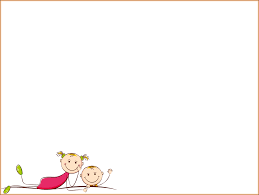 Знакомство с музыкальными инструментами
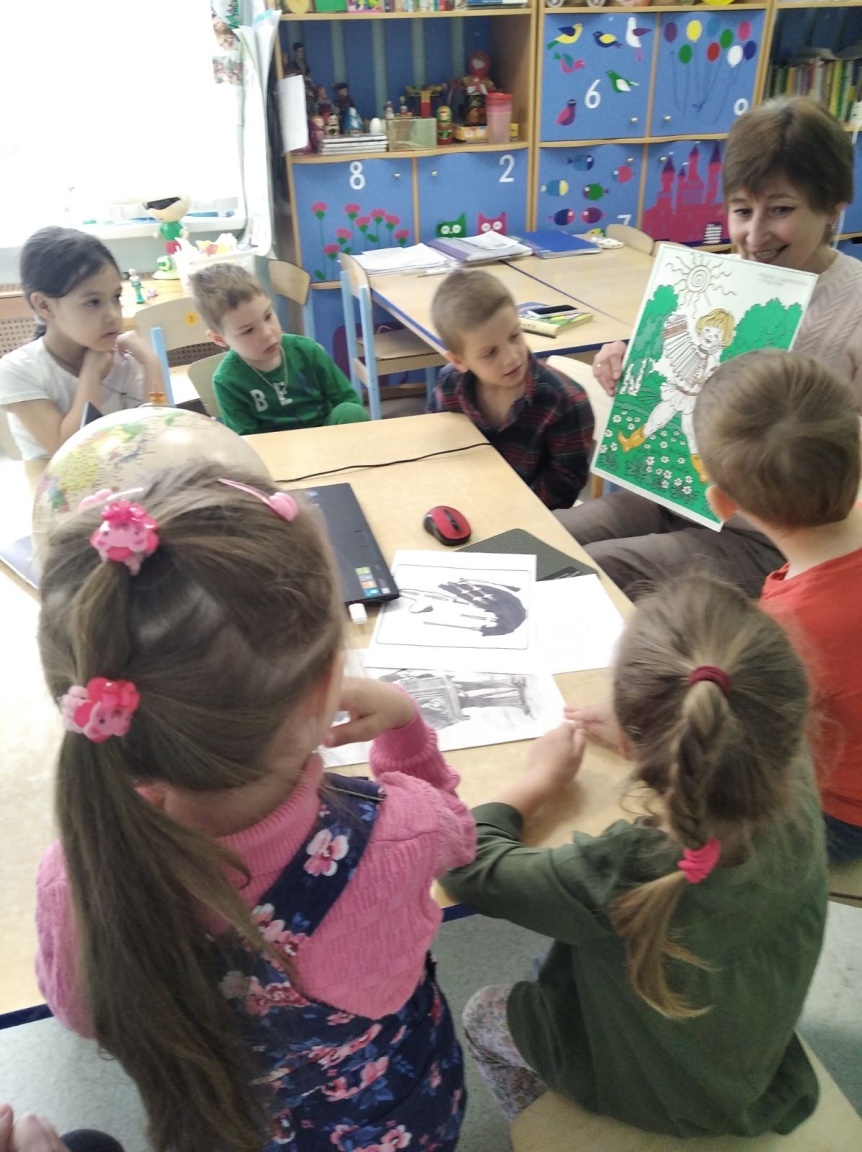 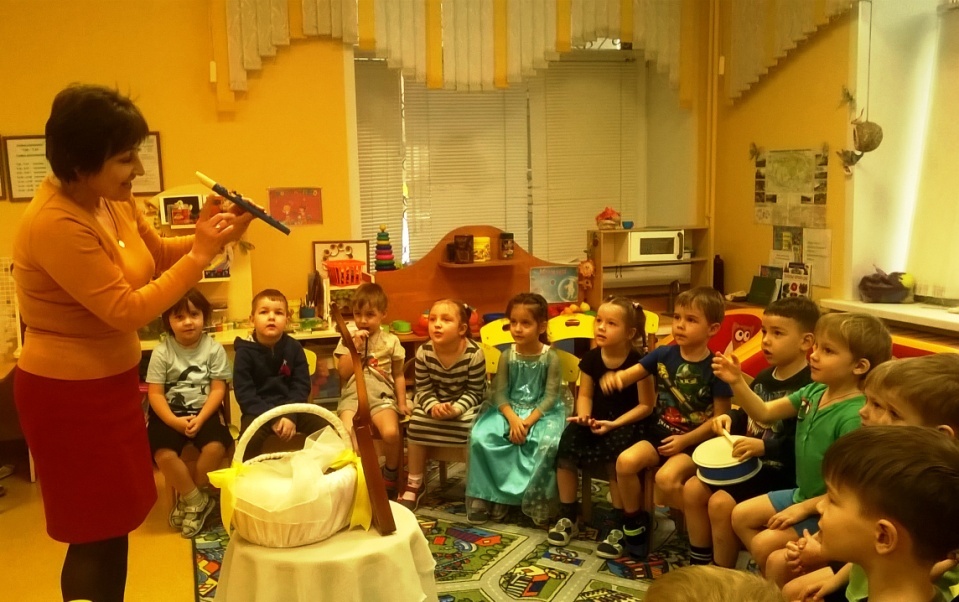 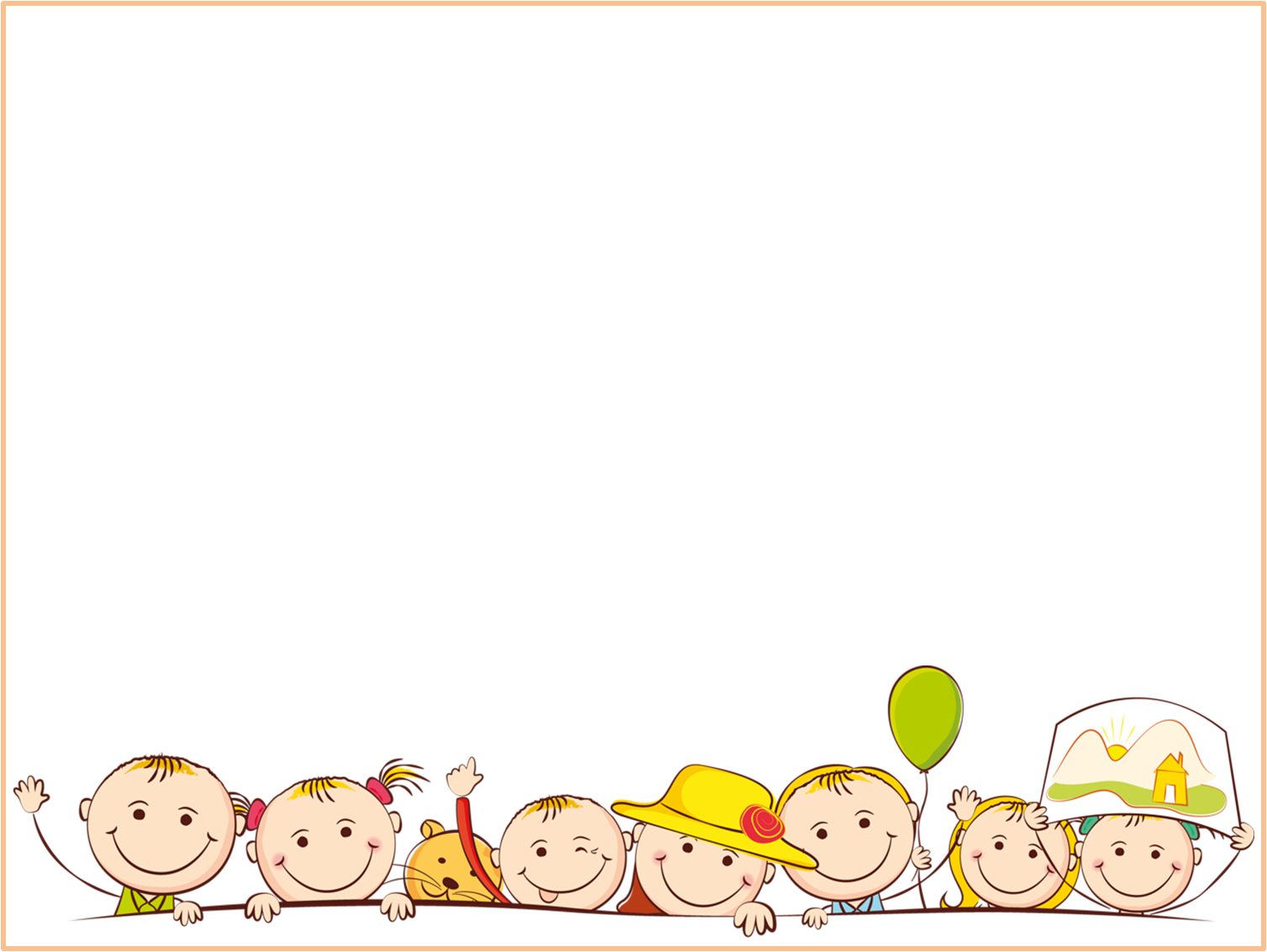 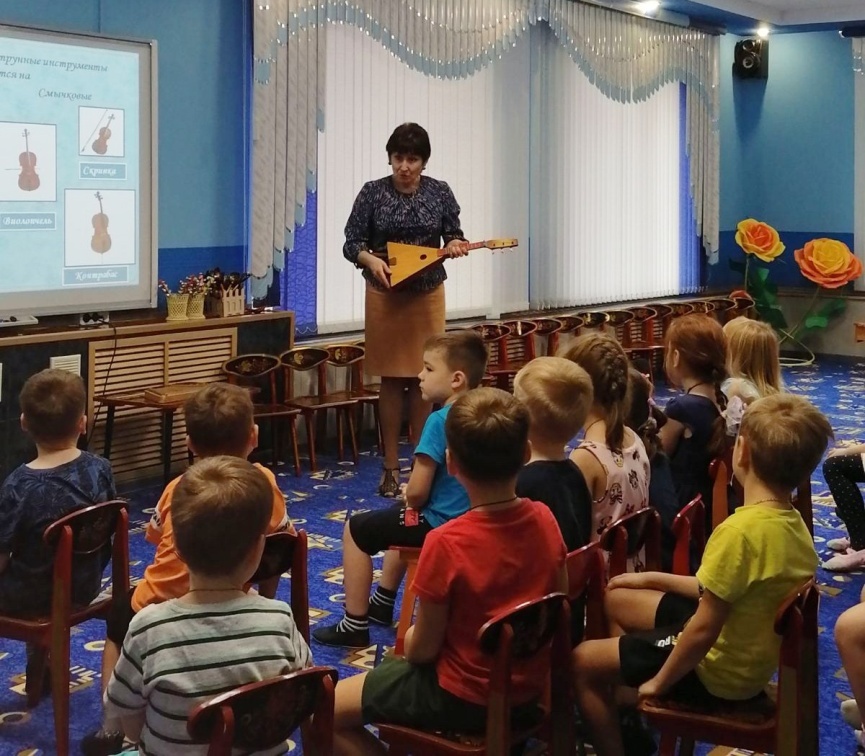 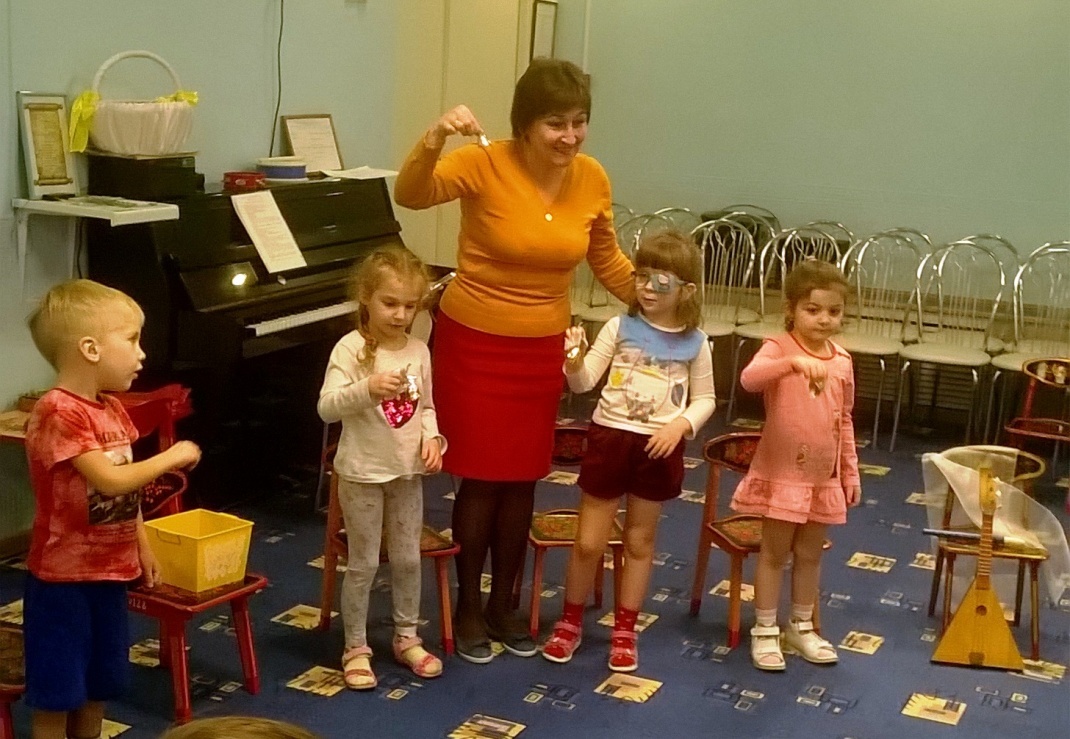 Познавательно-игровое развлечение в старшей группе
«Струнные инструменты»
Развлечение в средней группе 
« Поиграй со мной, дружок»
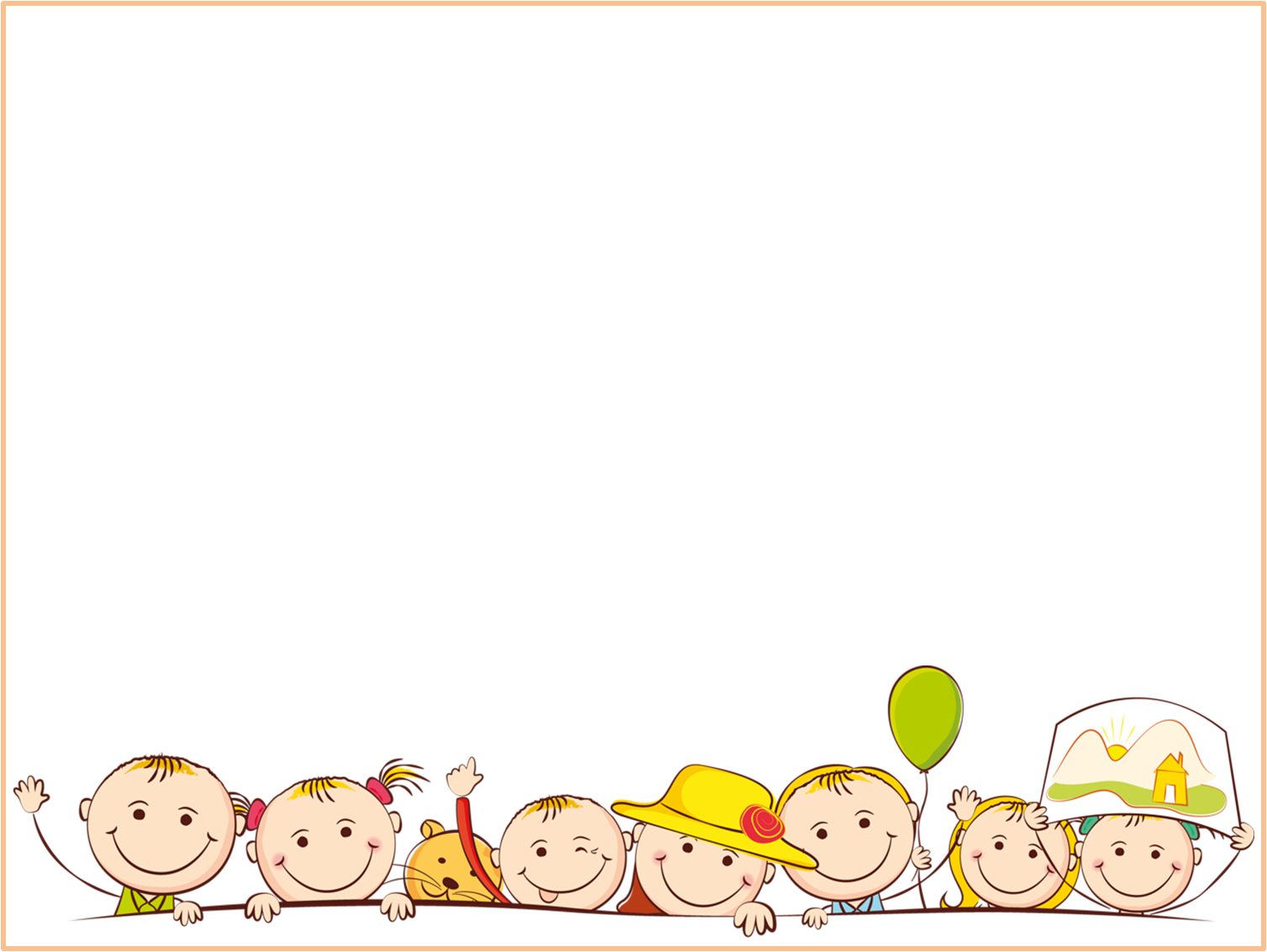 Являясь участником развлекательного действа, ребёнок совершенствуется, у него закрепляются практические 
умения и навыки, приобретённые во время НОД. 
В детском саду дошкольники могут быть как артистами, 
так и зрителями. К участию в совместных развлечениях привлекаются воспитанники с родителями, 
такие мероприятия способствуют сближению детей и взрослых, гармонизации детско-родительских отношений внутри семьи.
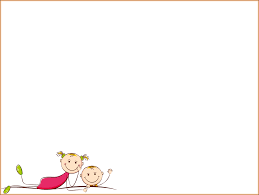 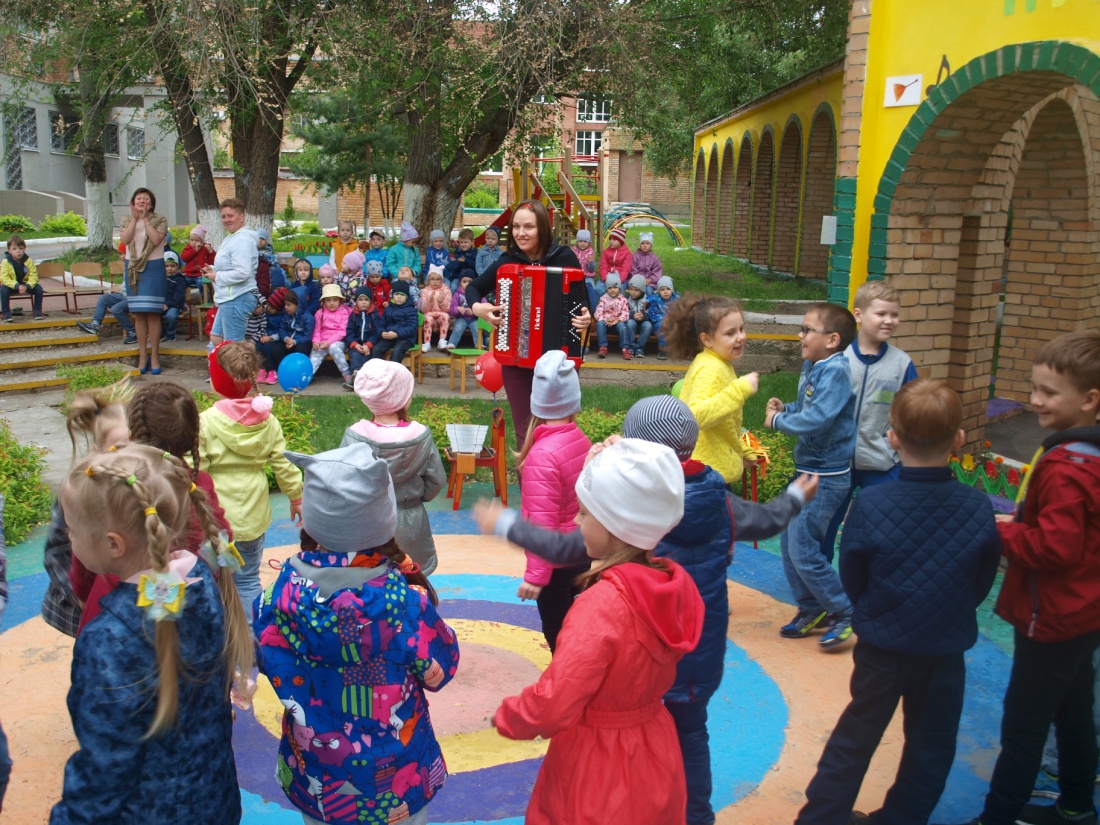 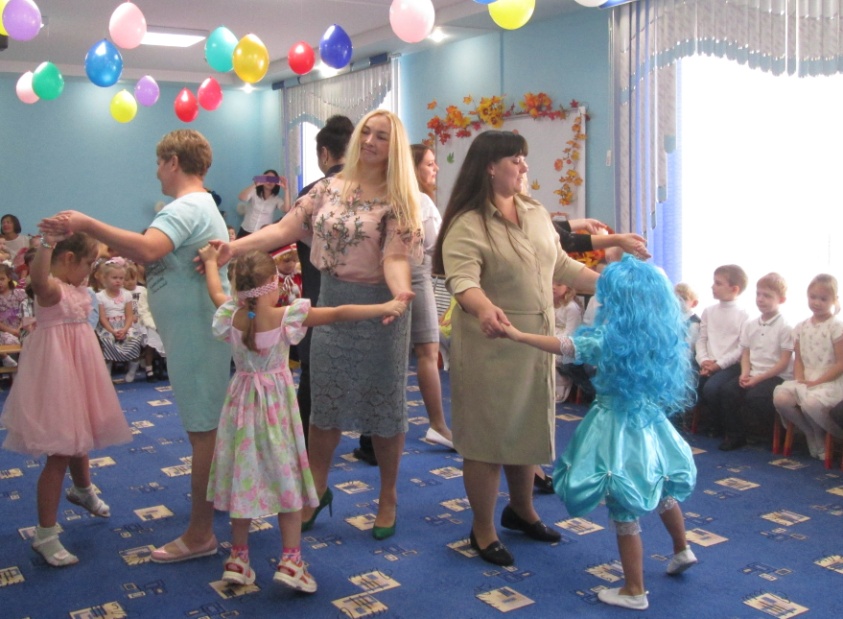 Концерт:»Воспитатели и
 дети - настоящие друзья»
Фестиваль «Пусть всегда звучит музыка!»
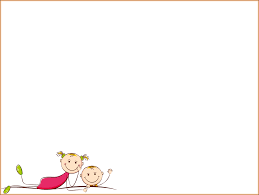 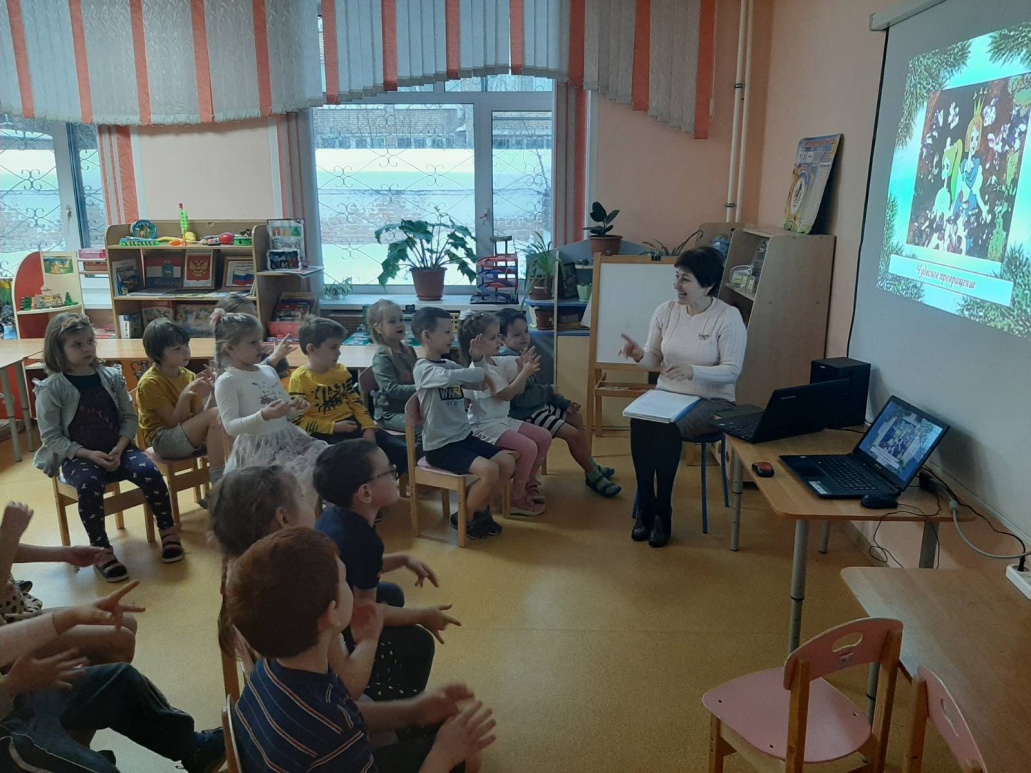 Познавательный досуг
 «Старинные танцы» в подготовительной группе
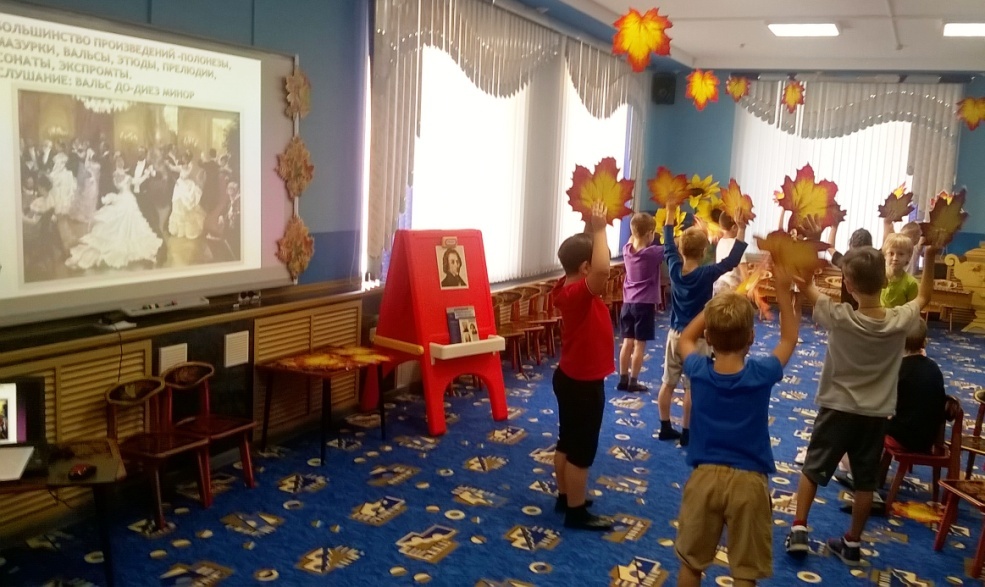 Рождественская сказка –балет  «Щелкунчик» в подготовительной группе
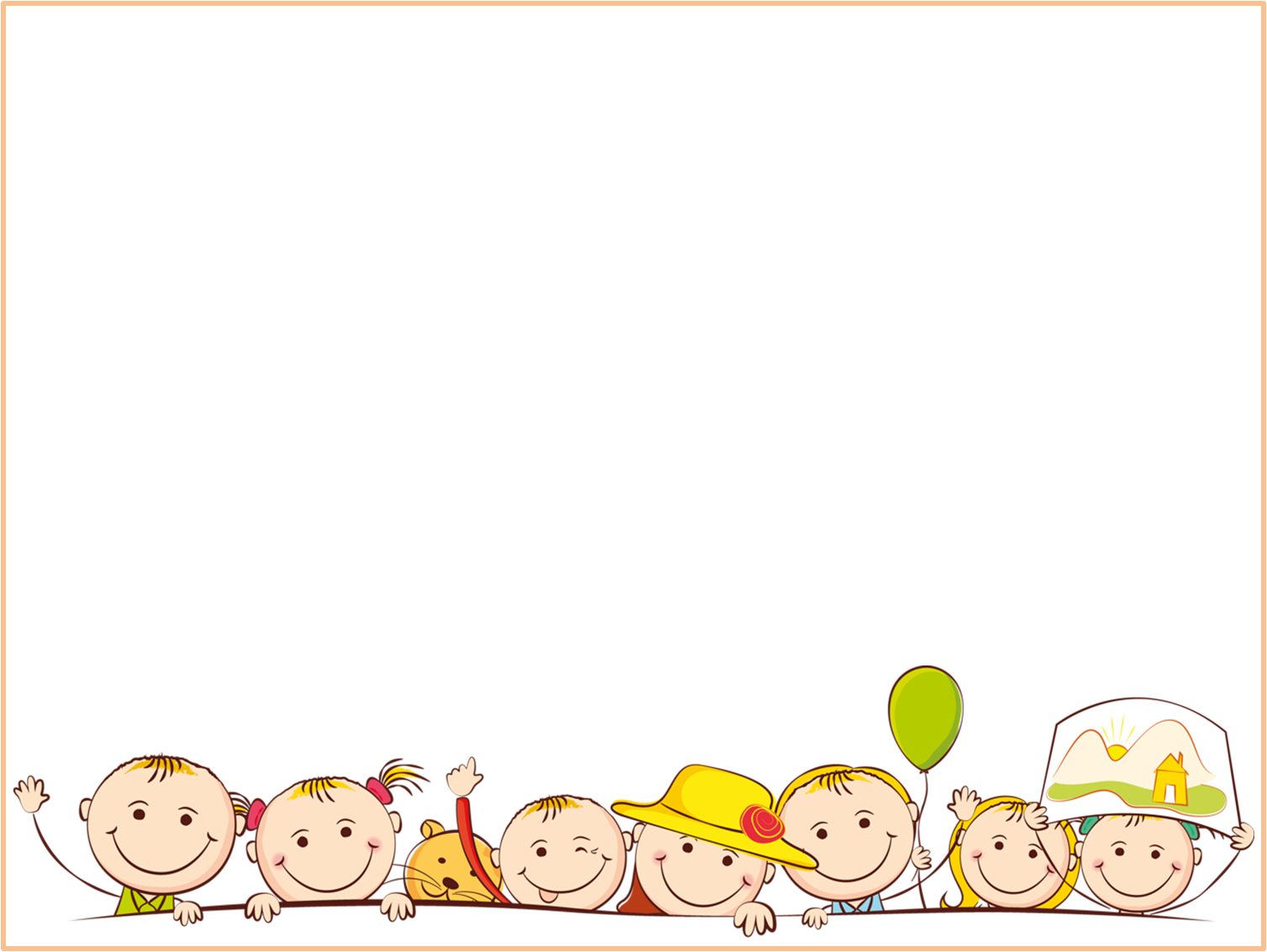 При организации досуговой деятельности и проведения развлечений в ДОУ, педагогу следует помнить, что мероприятия в свободное время должны нести основополагающую идею и соответственно, яркую эмоциональную направленность. 
Педагог мотивирует интерес к выбранной теме, 
чтобы у детей было хорошее настроение, 
эмоциональный подъём.
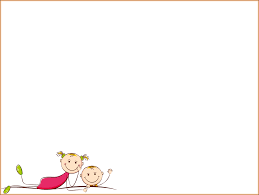 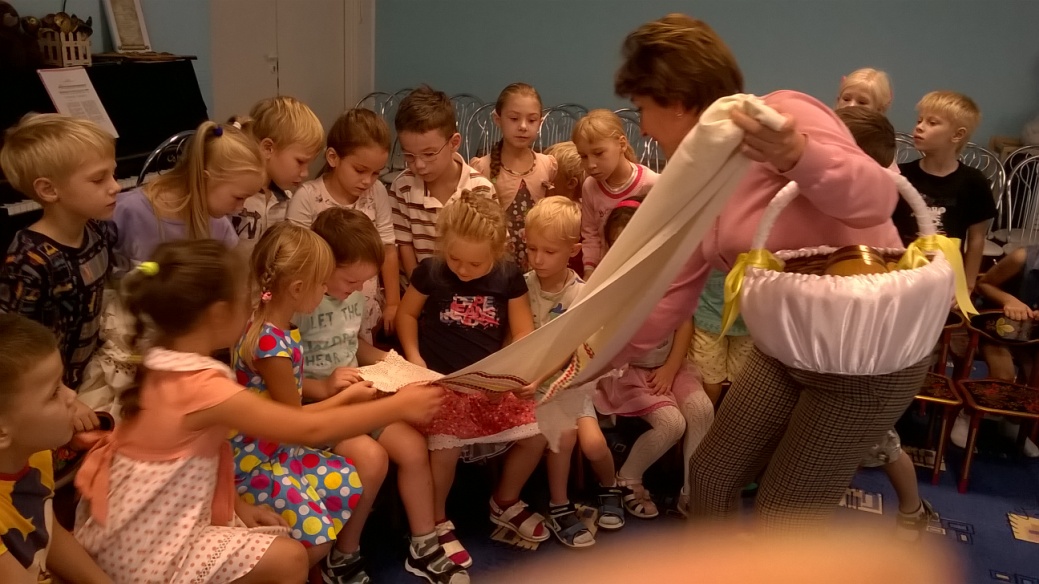 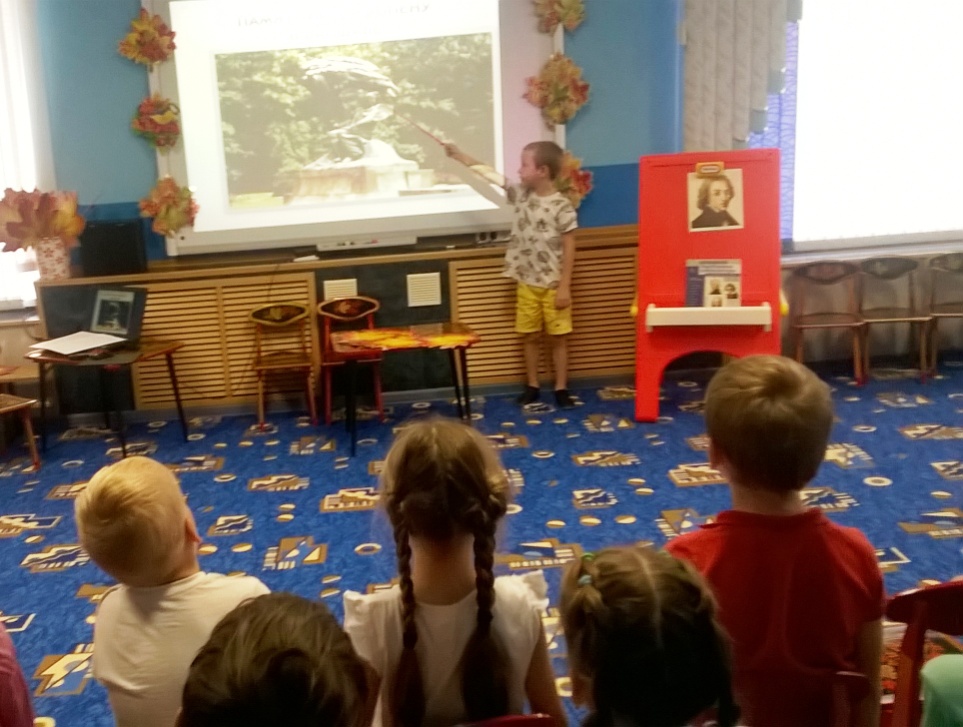 Познавательно- игровое развлечение  в старшей группе
«Что было раньше»
Музыкальная гостиная 
«Шопен - музыкальный гений»
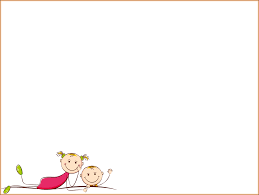 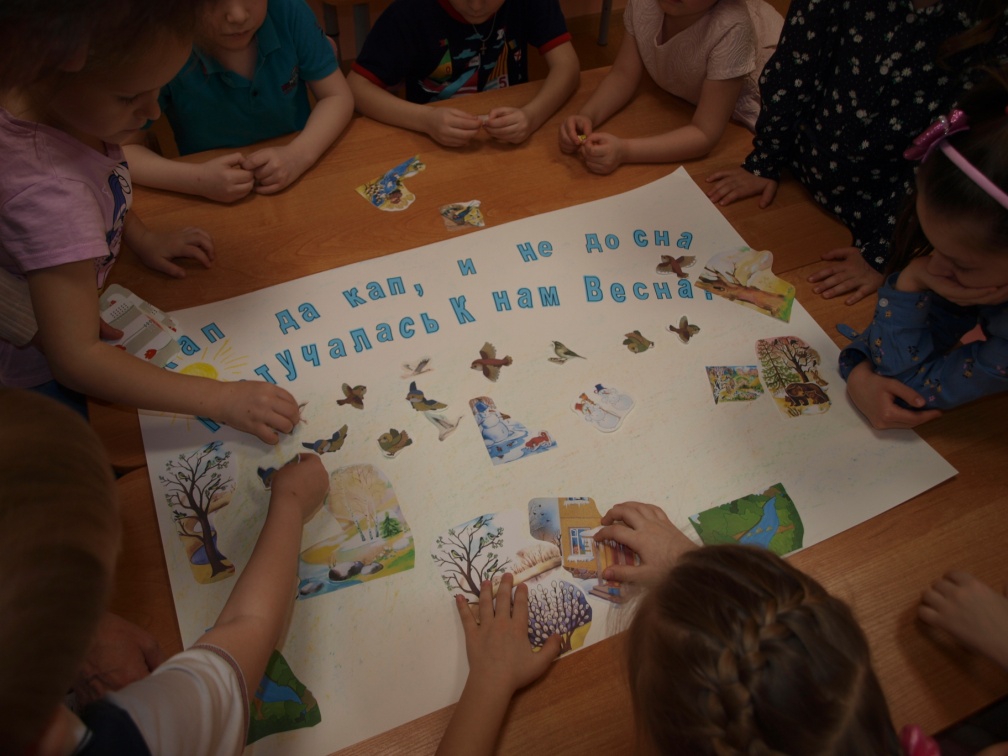 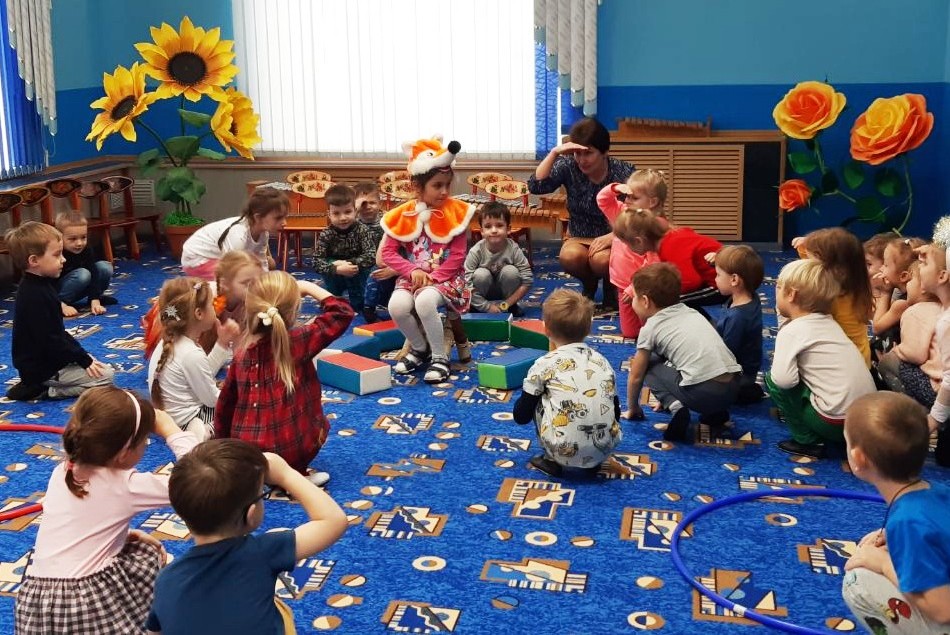 Весеннее развлечение
 в старшей группе
Игровая программа в средней группе
 «Зимушка-зима, игры принесла»
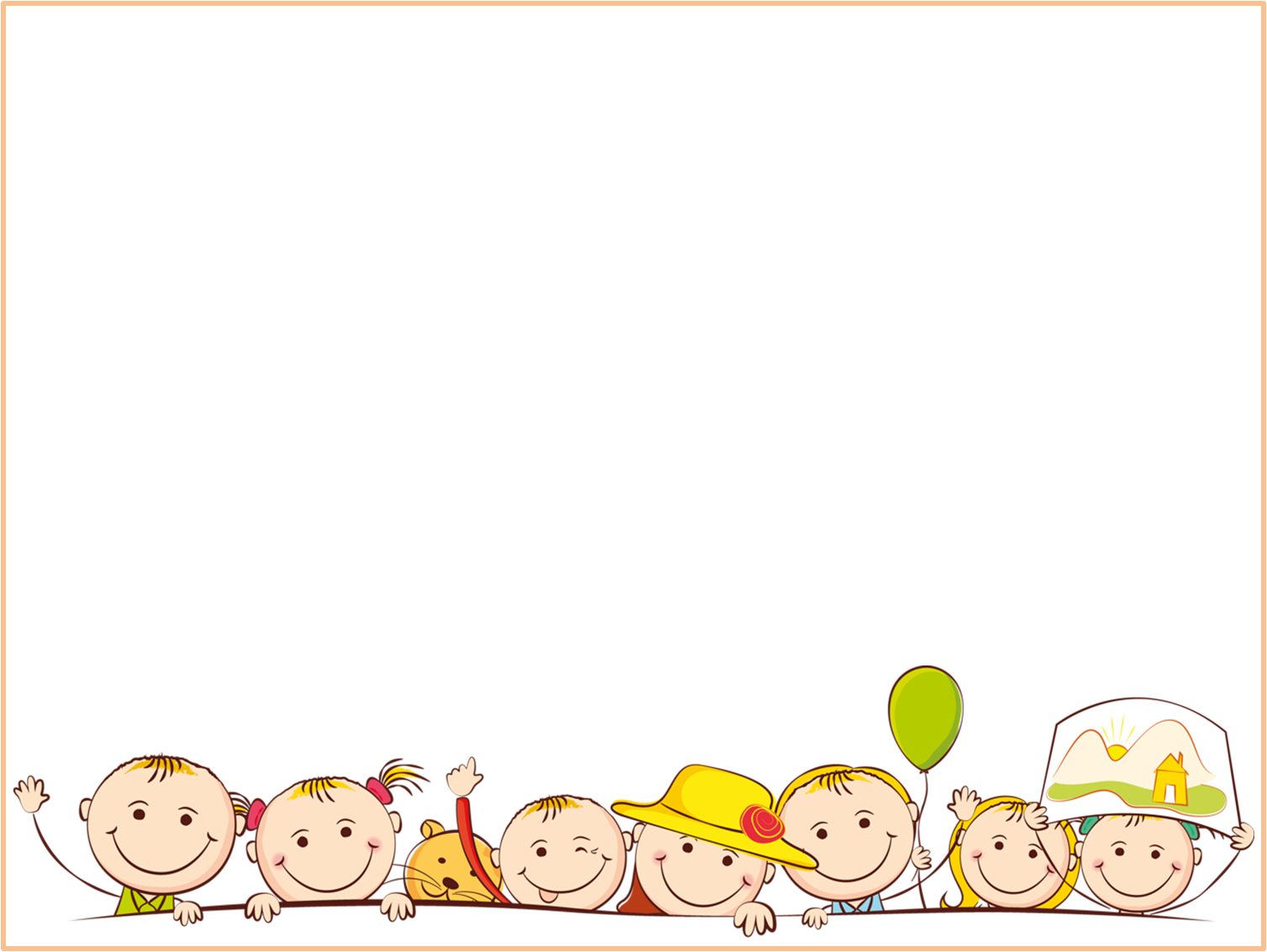 Развлечения в детском саду являются важной формой организации детей вне НОД, помогают создать радостную атмосферу, способствуют формированию у детей положительных эмоций, 
расширяет сферу их чувств, приобщают к коллективным переживаниям, развивают инициативу, творческую выдумку. 
Организация развлечений в детском саду является важной педагогической задачей.
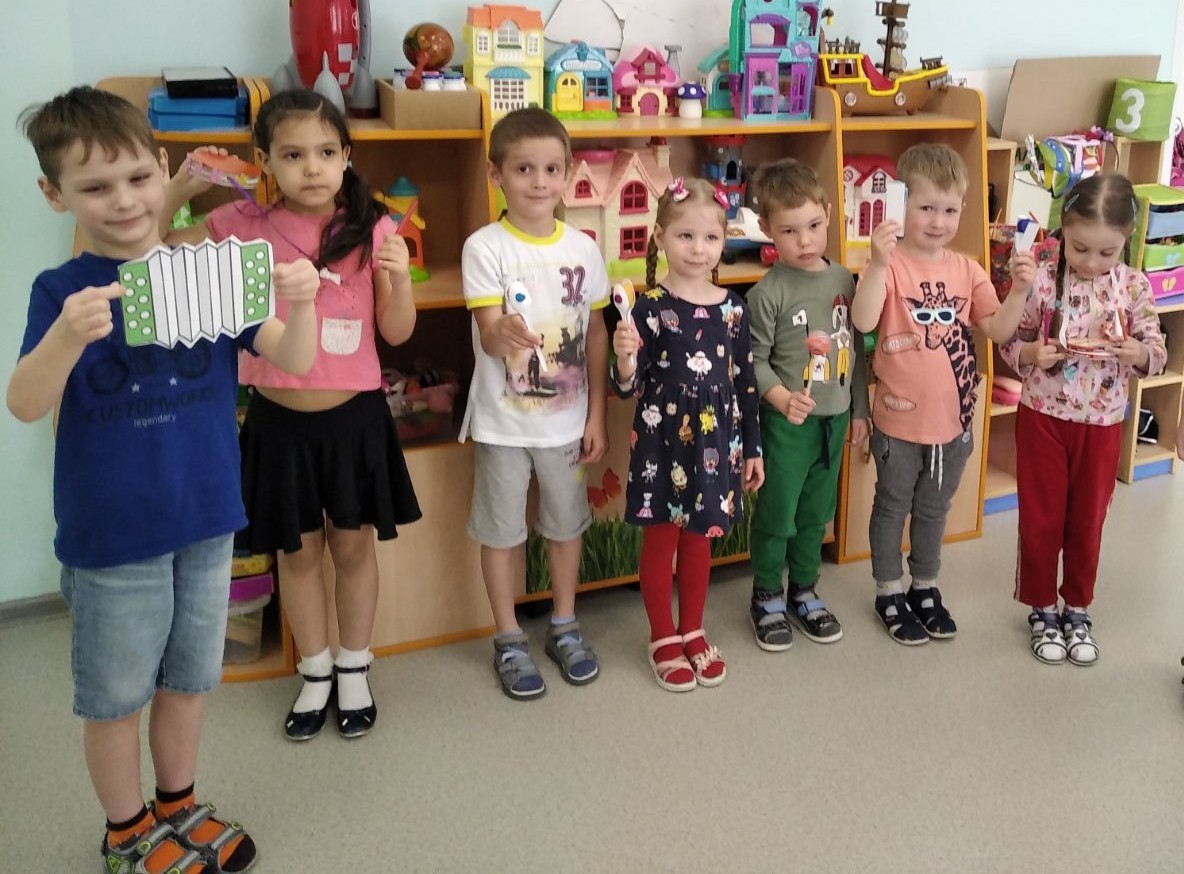 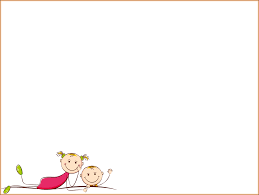 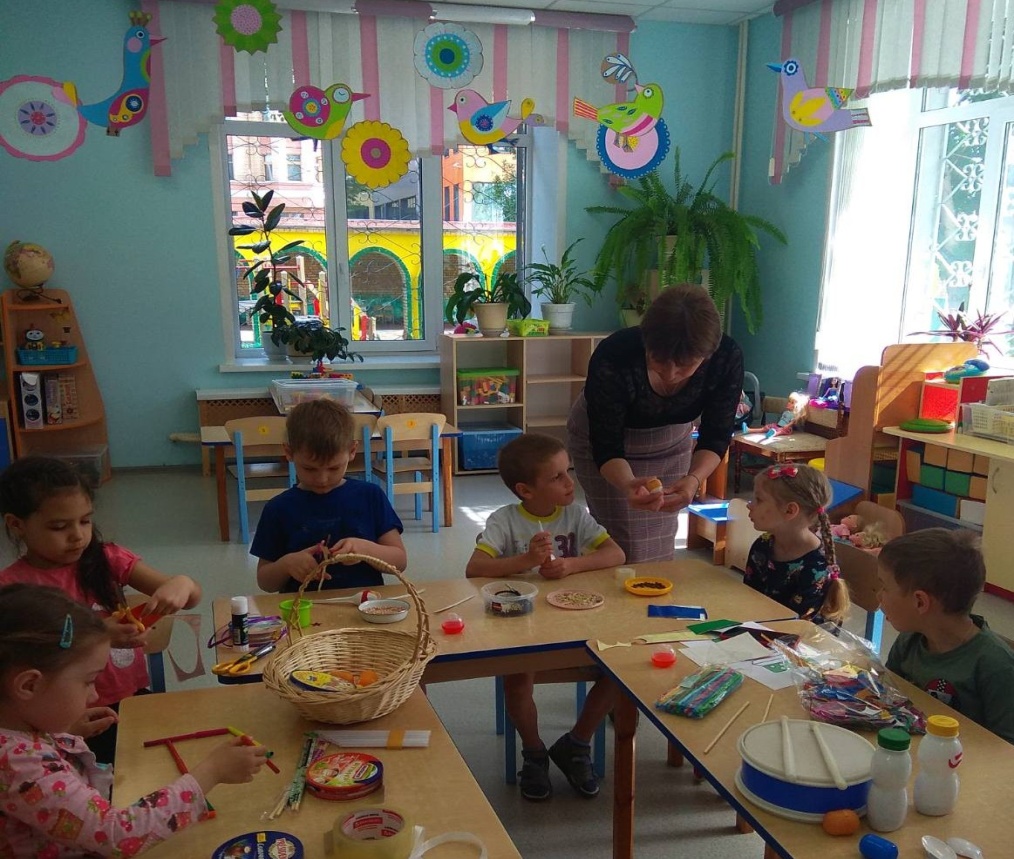 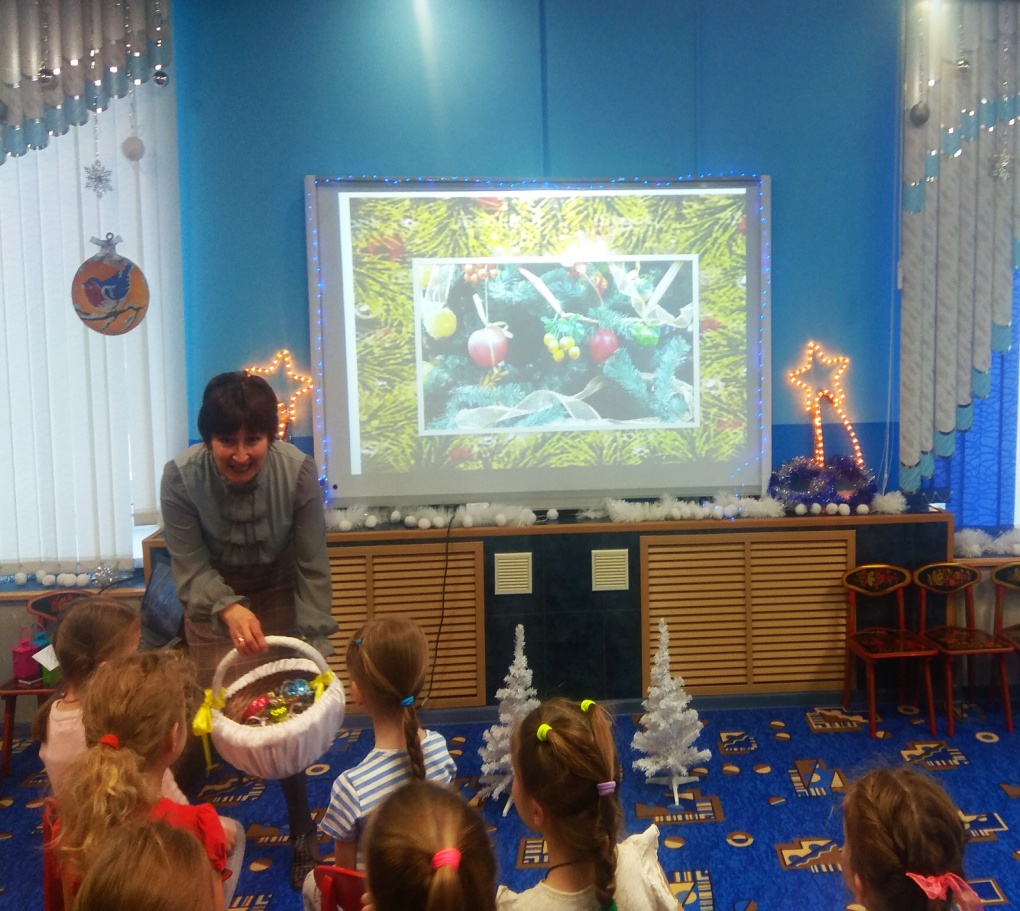 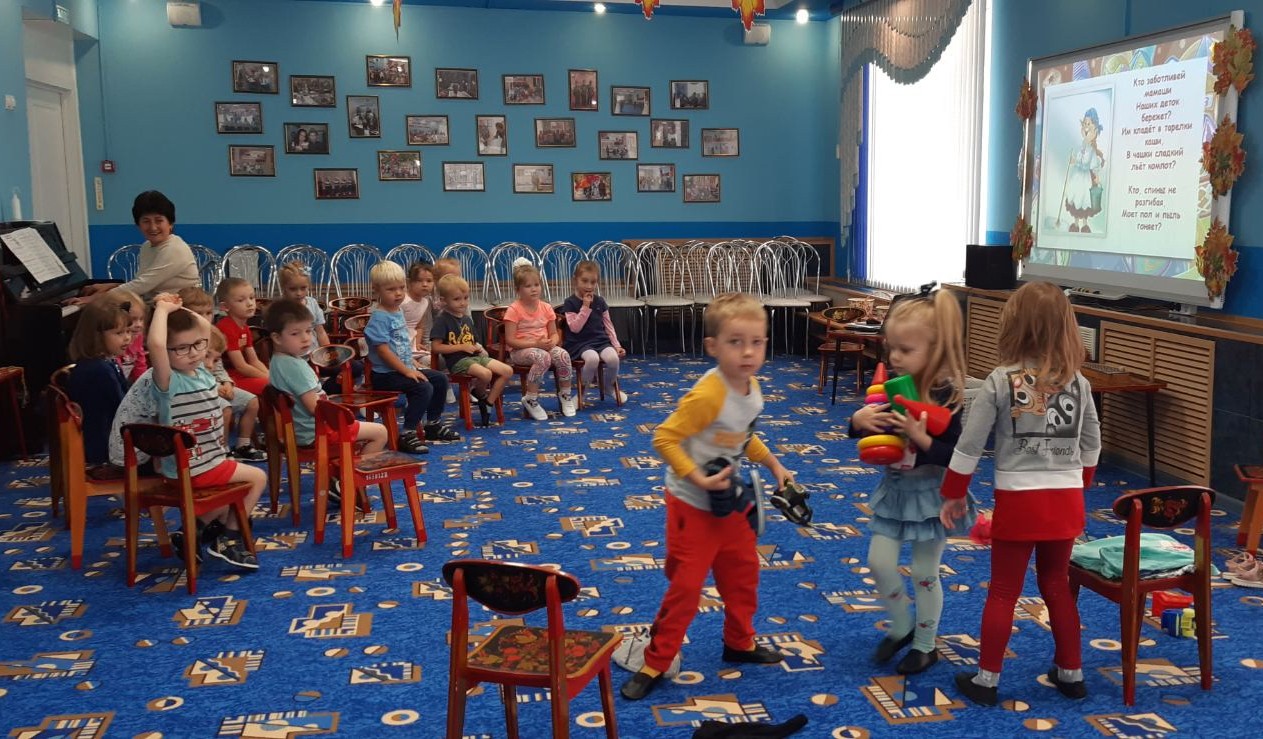 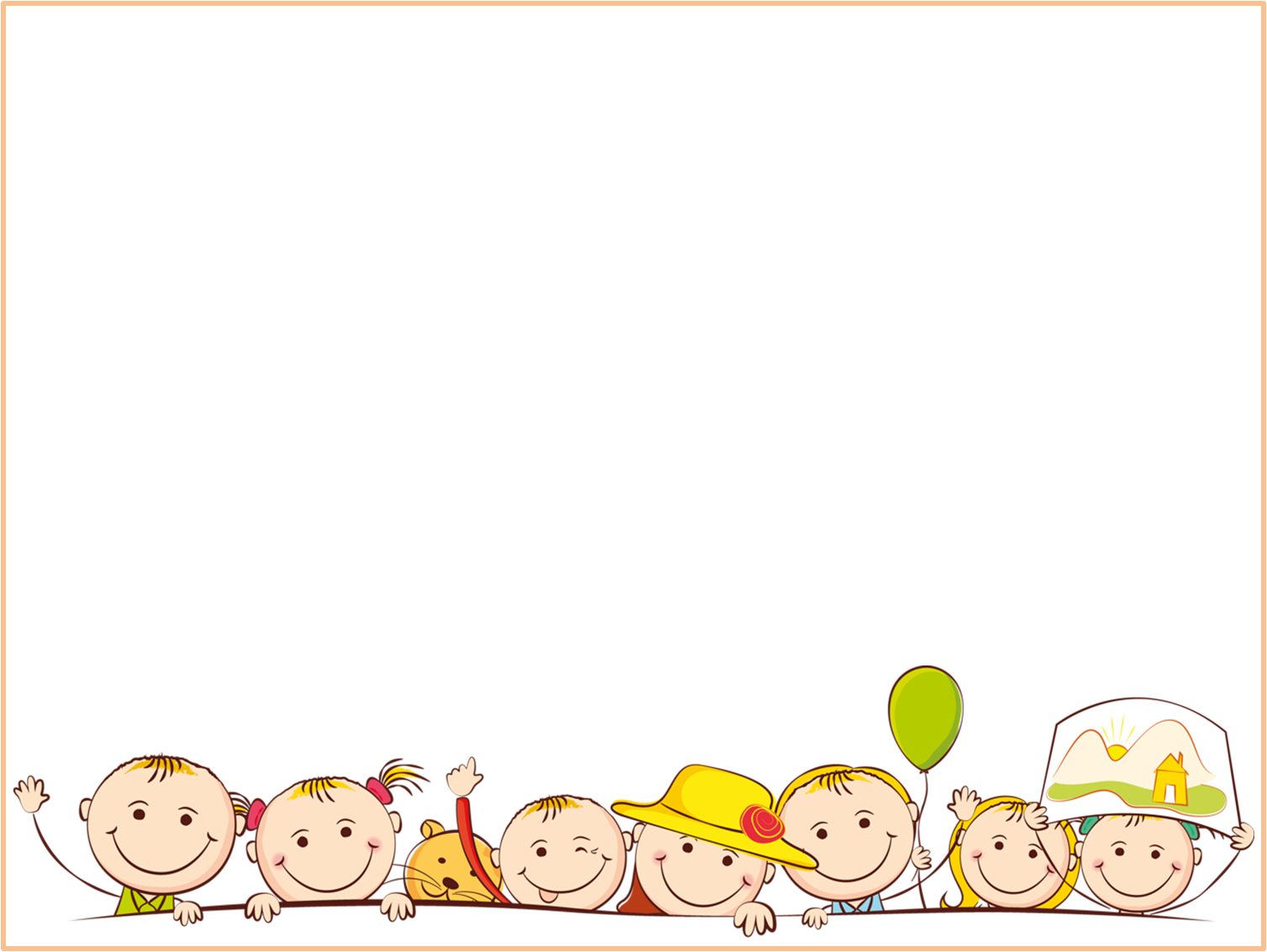 Спасибо
за
внимание